The Art of the Possible
Dr John Unsworth QN
Chair, The Queen’s Nursing Institute
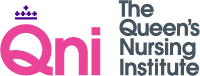 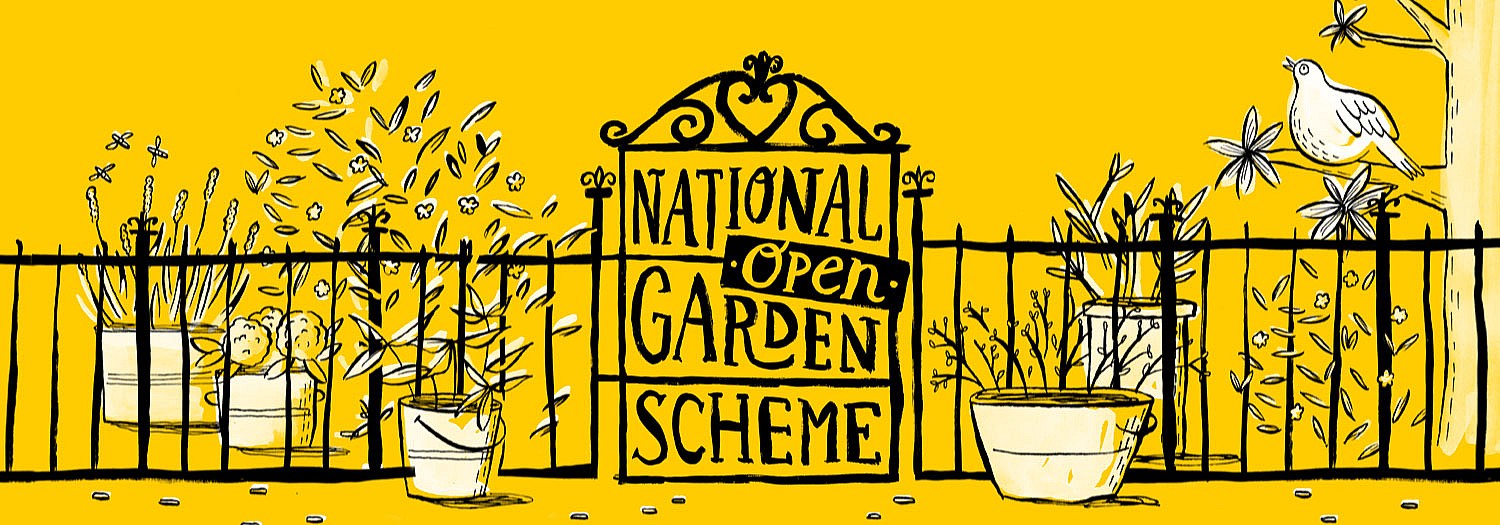 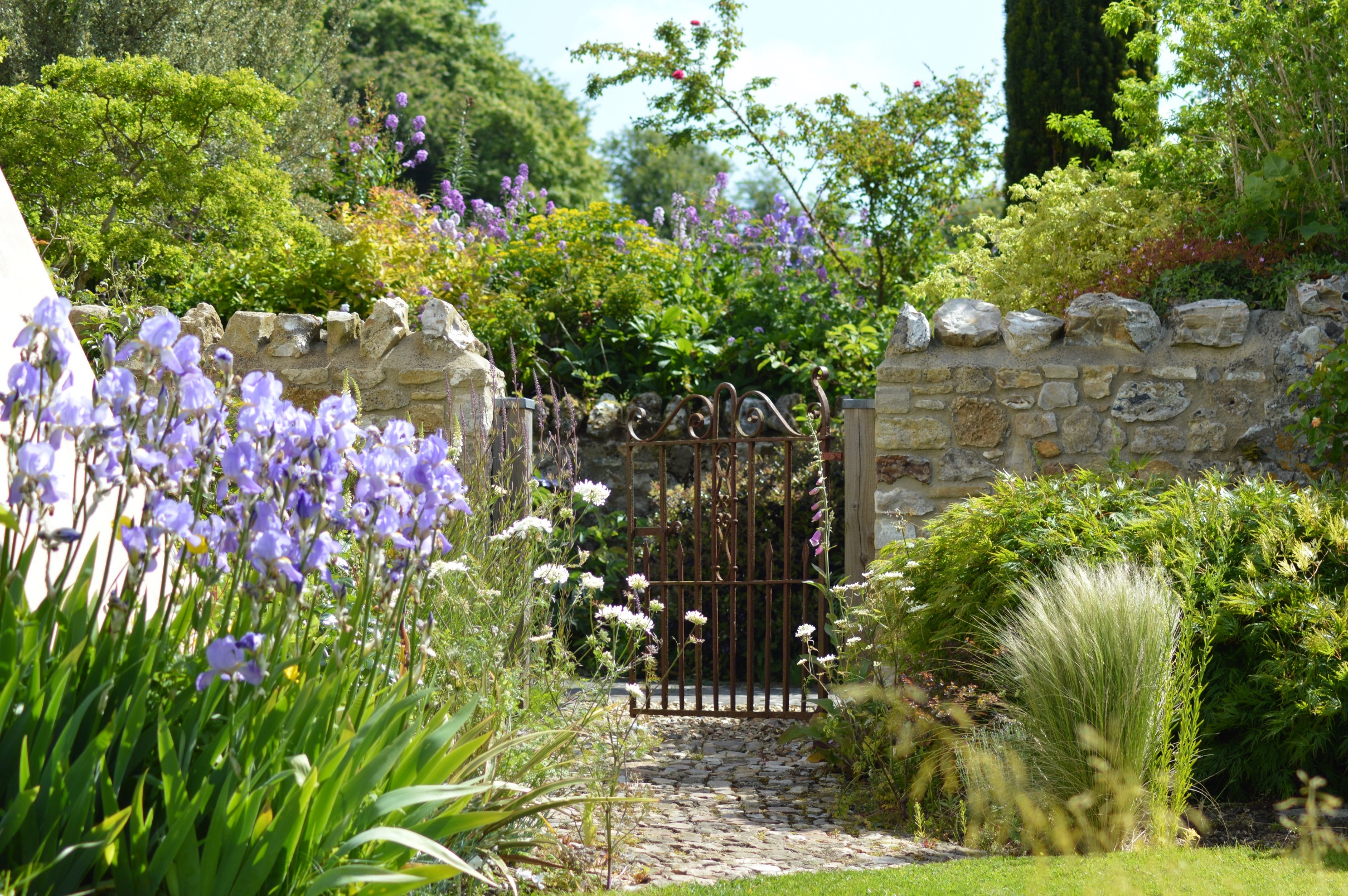 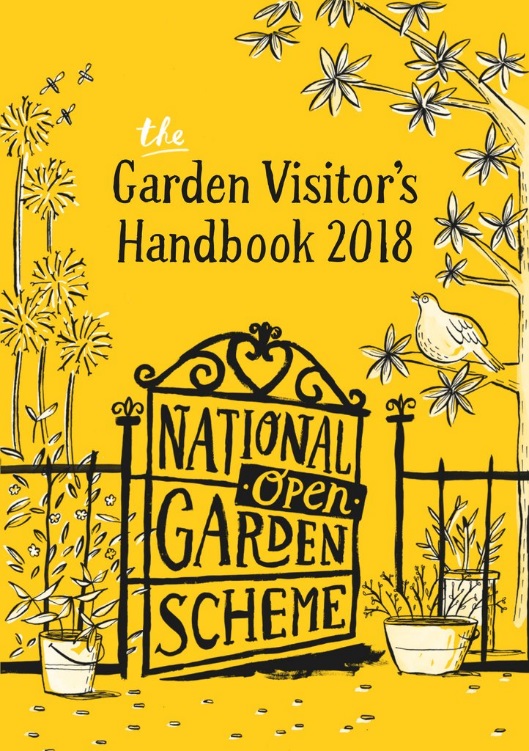 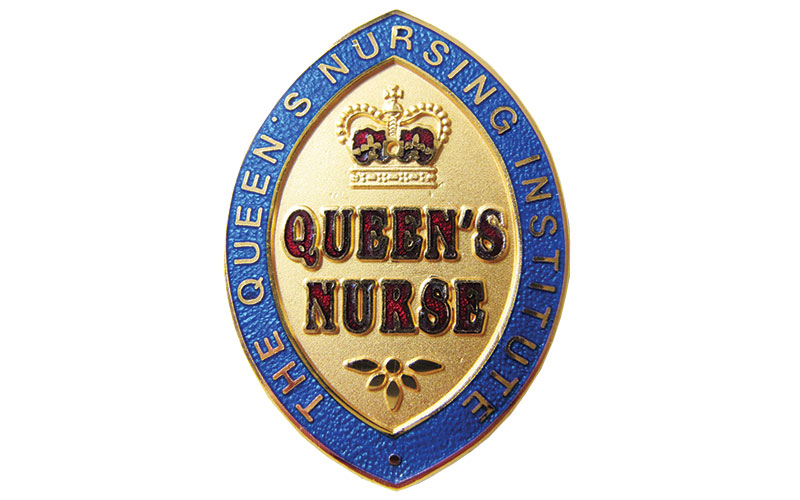 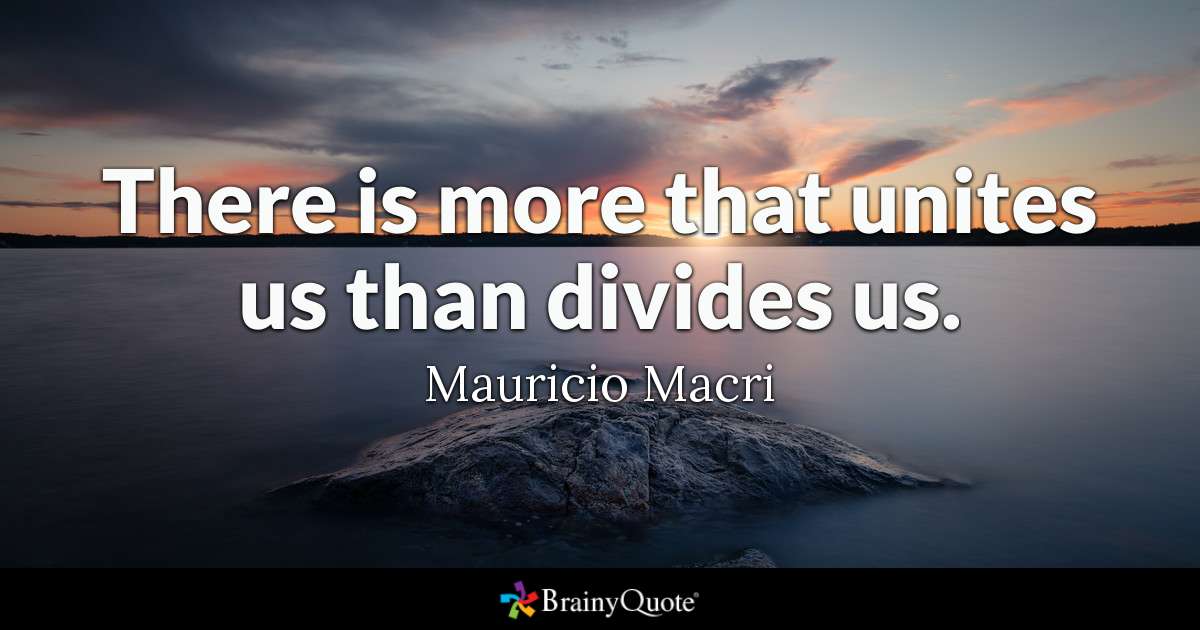 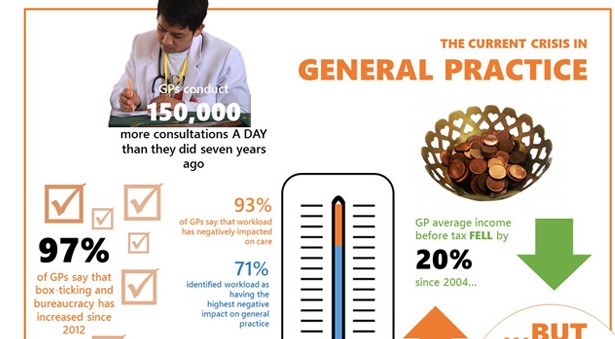 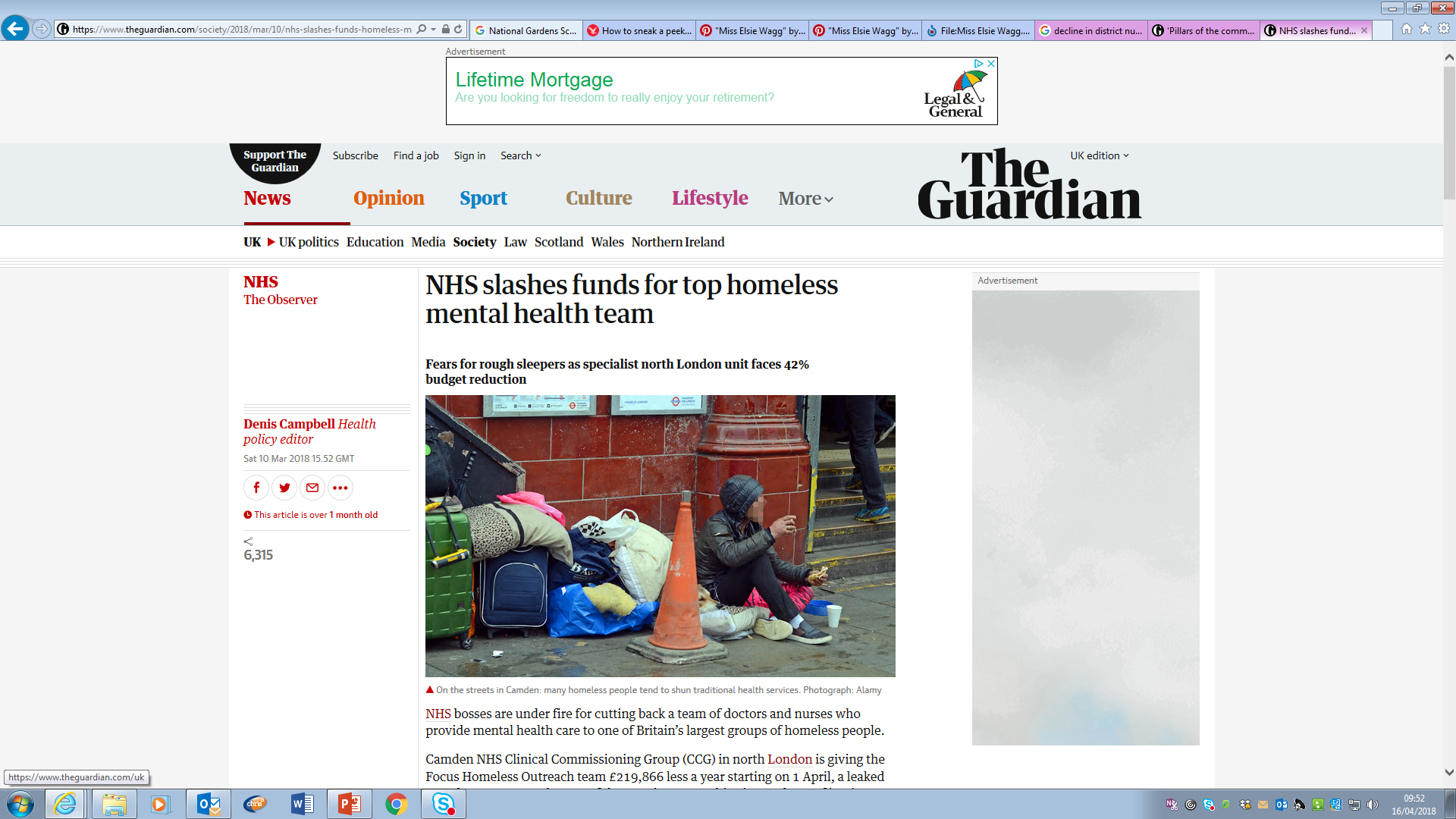 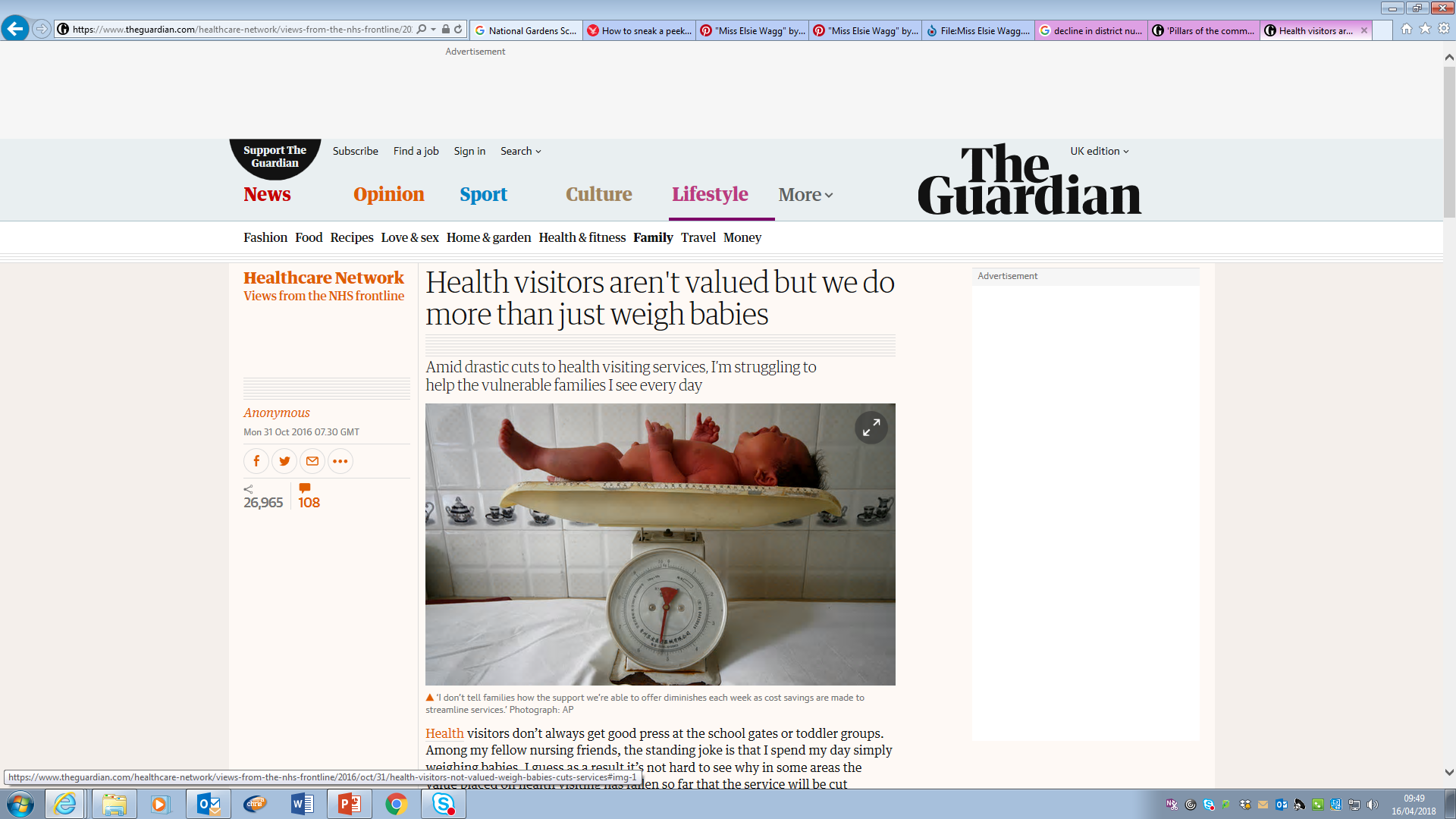 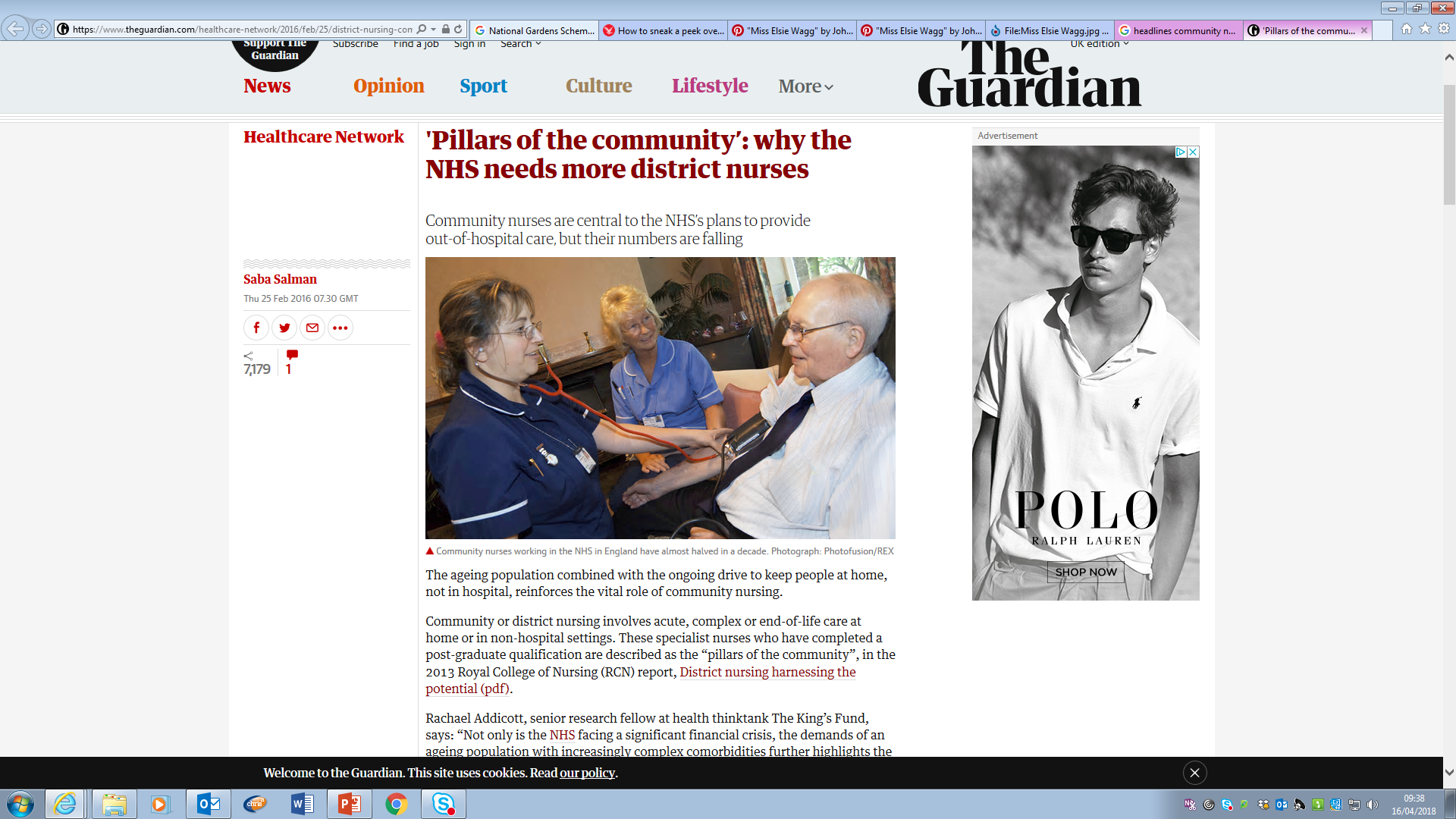 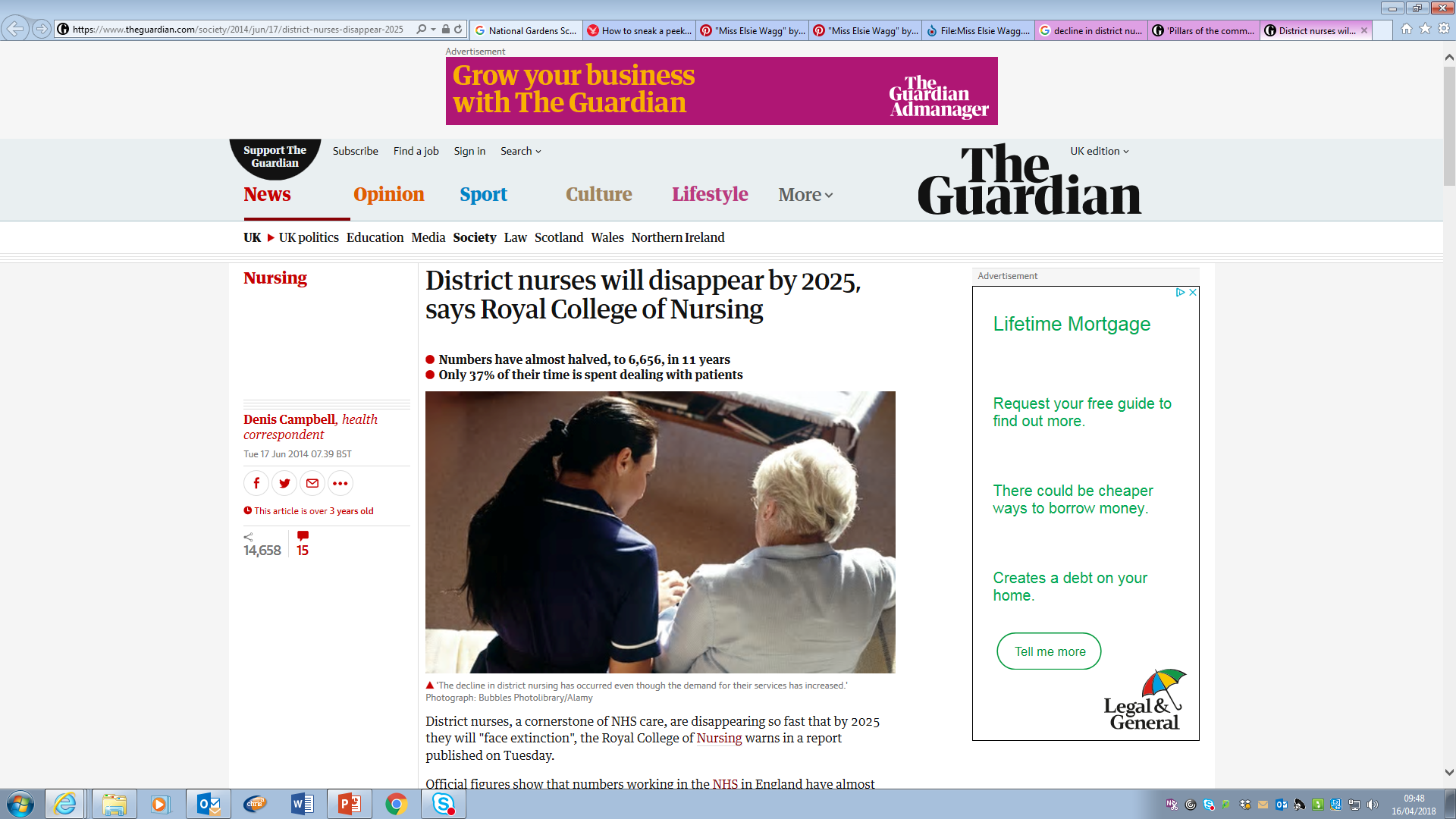 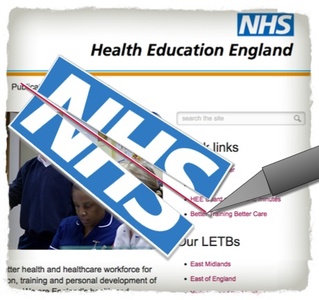 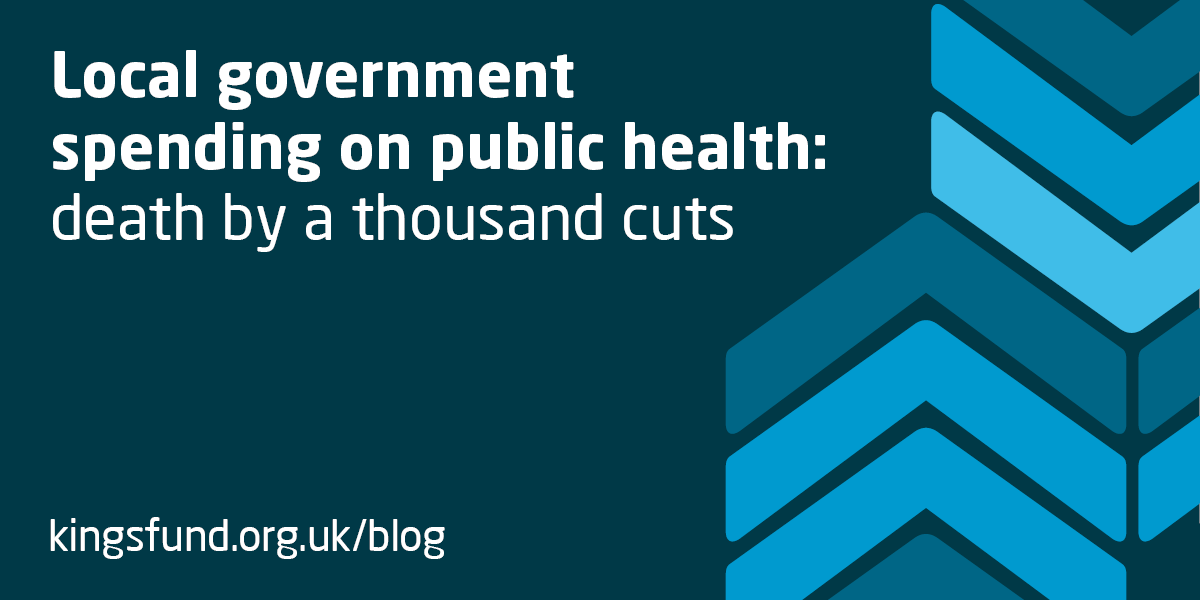 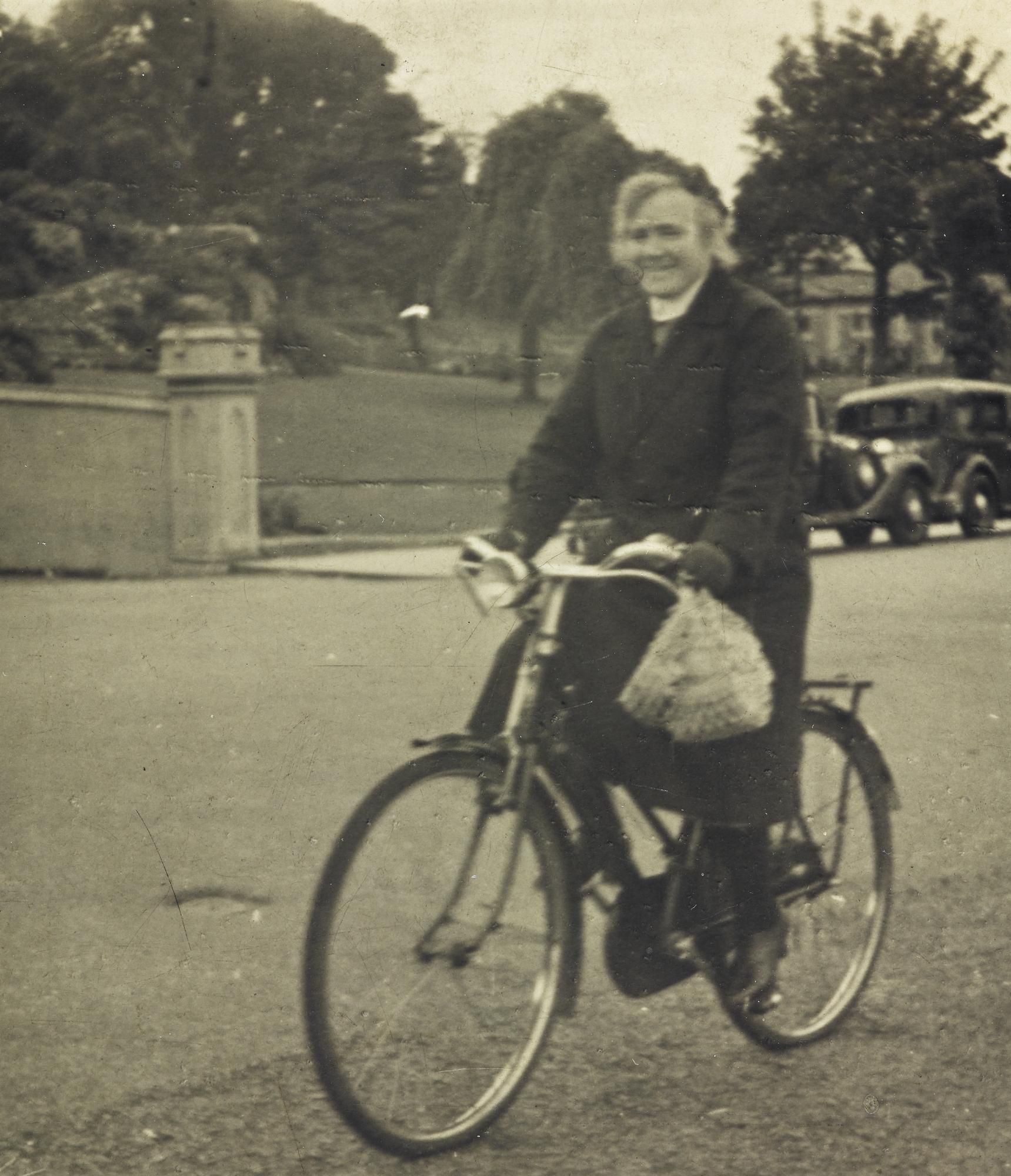 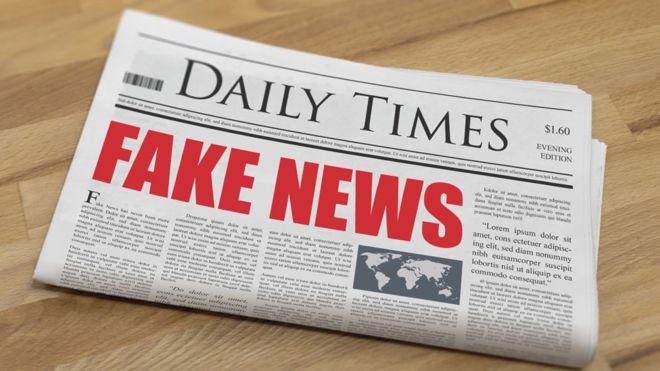 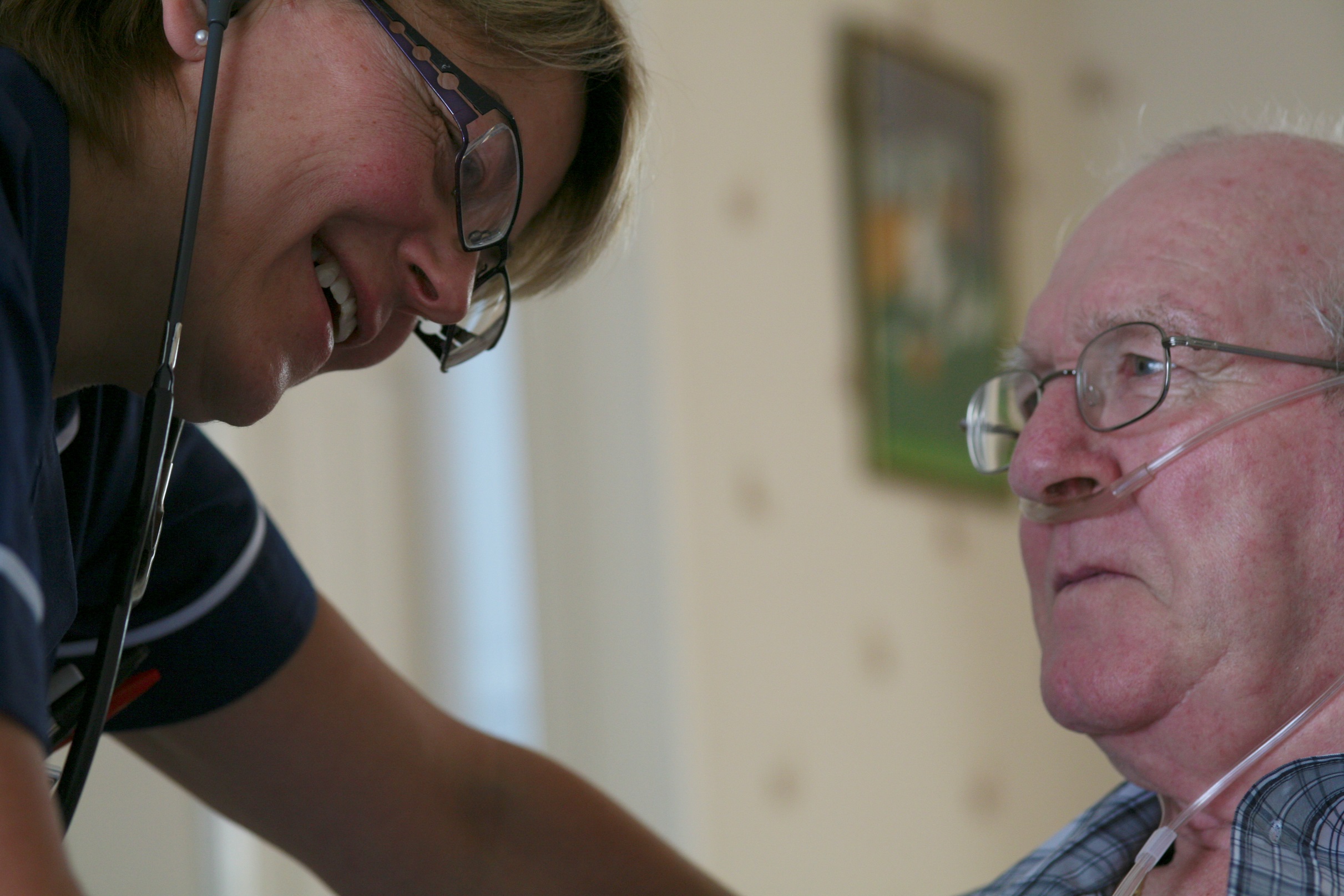 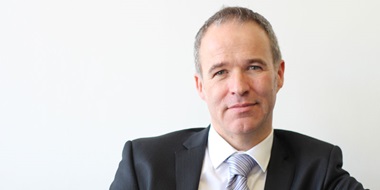 “.. my staff perform little miracles every day”
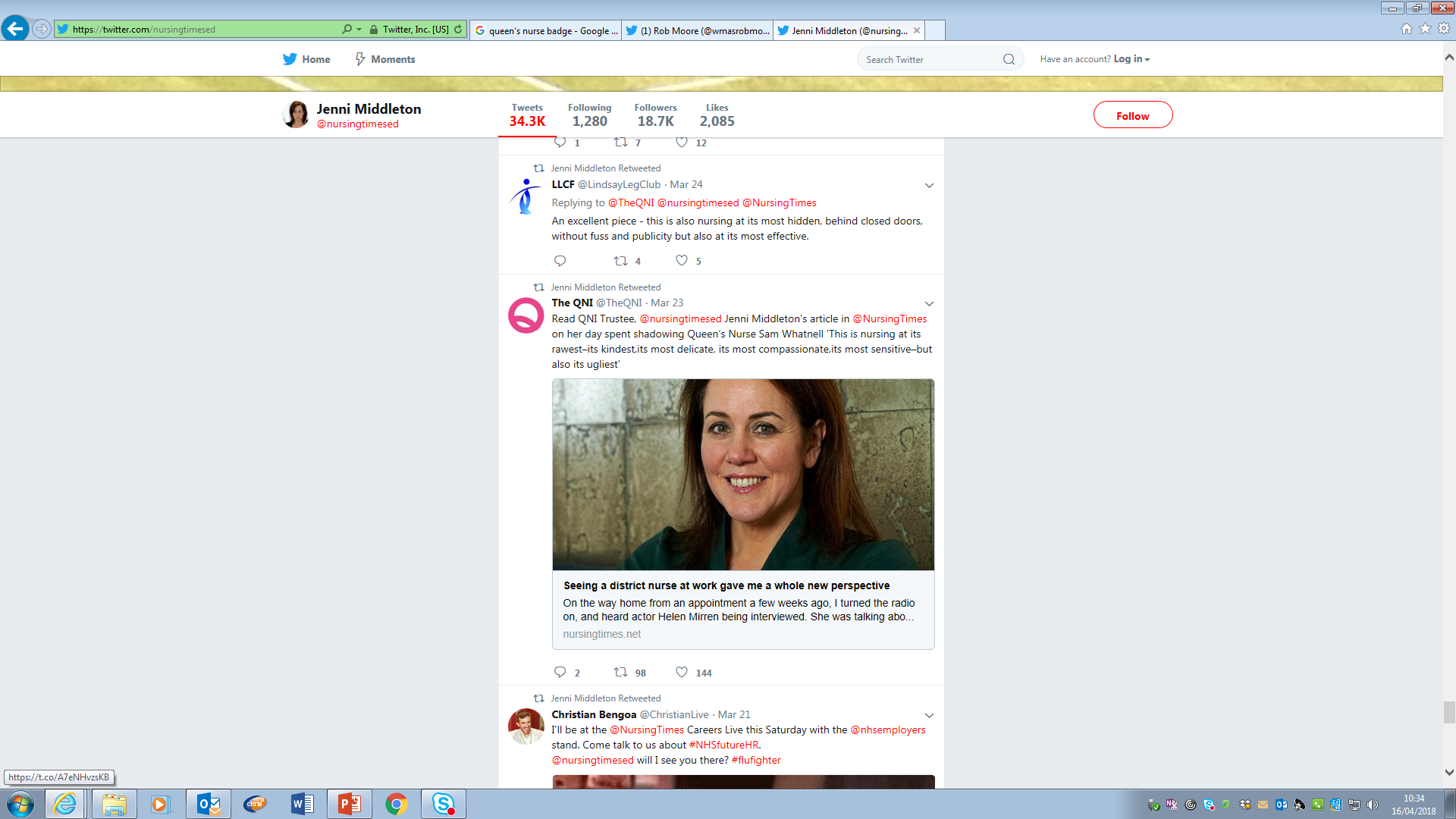 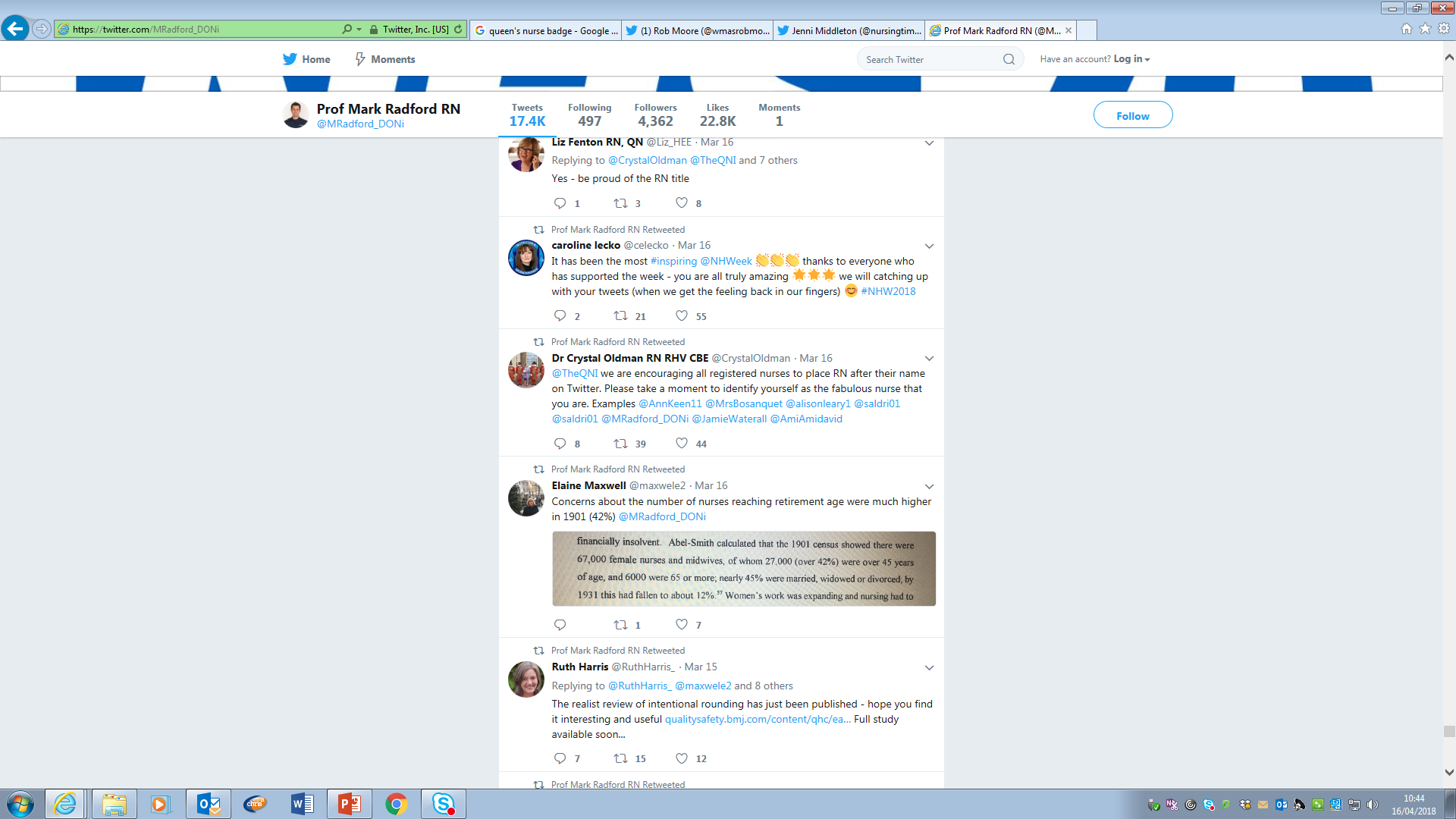 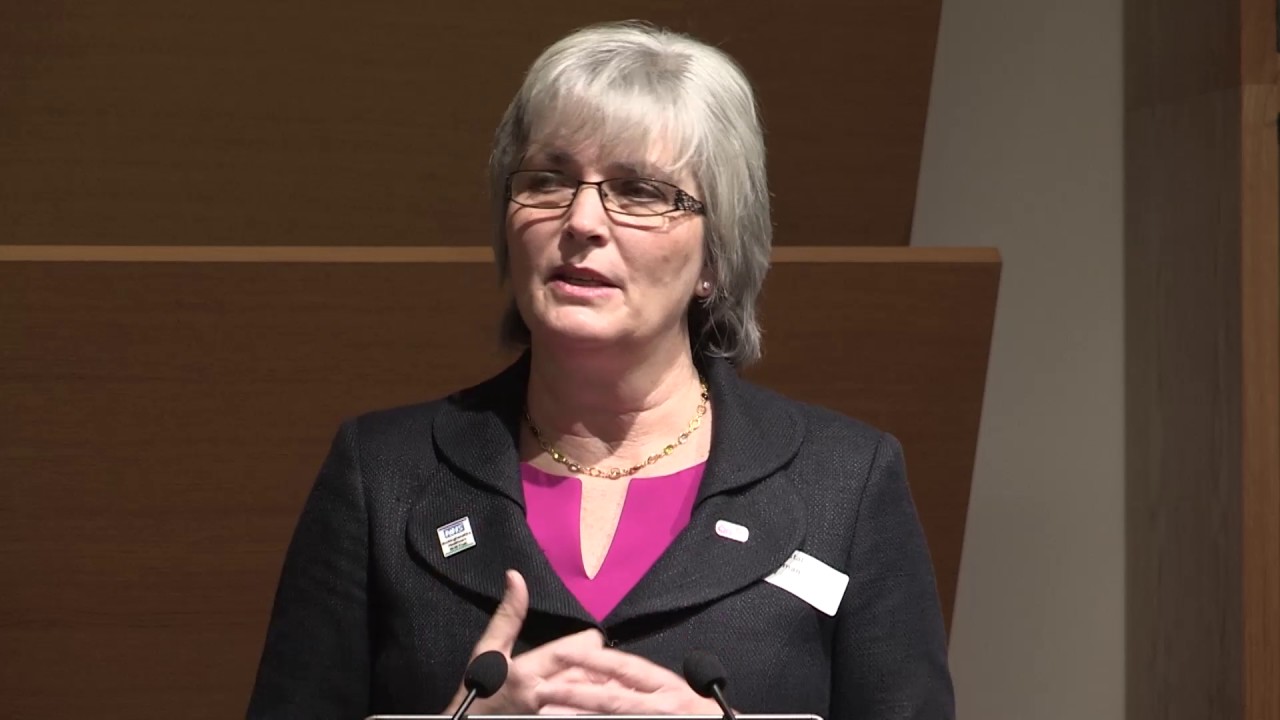 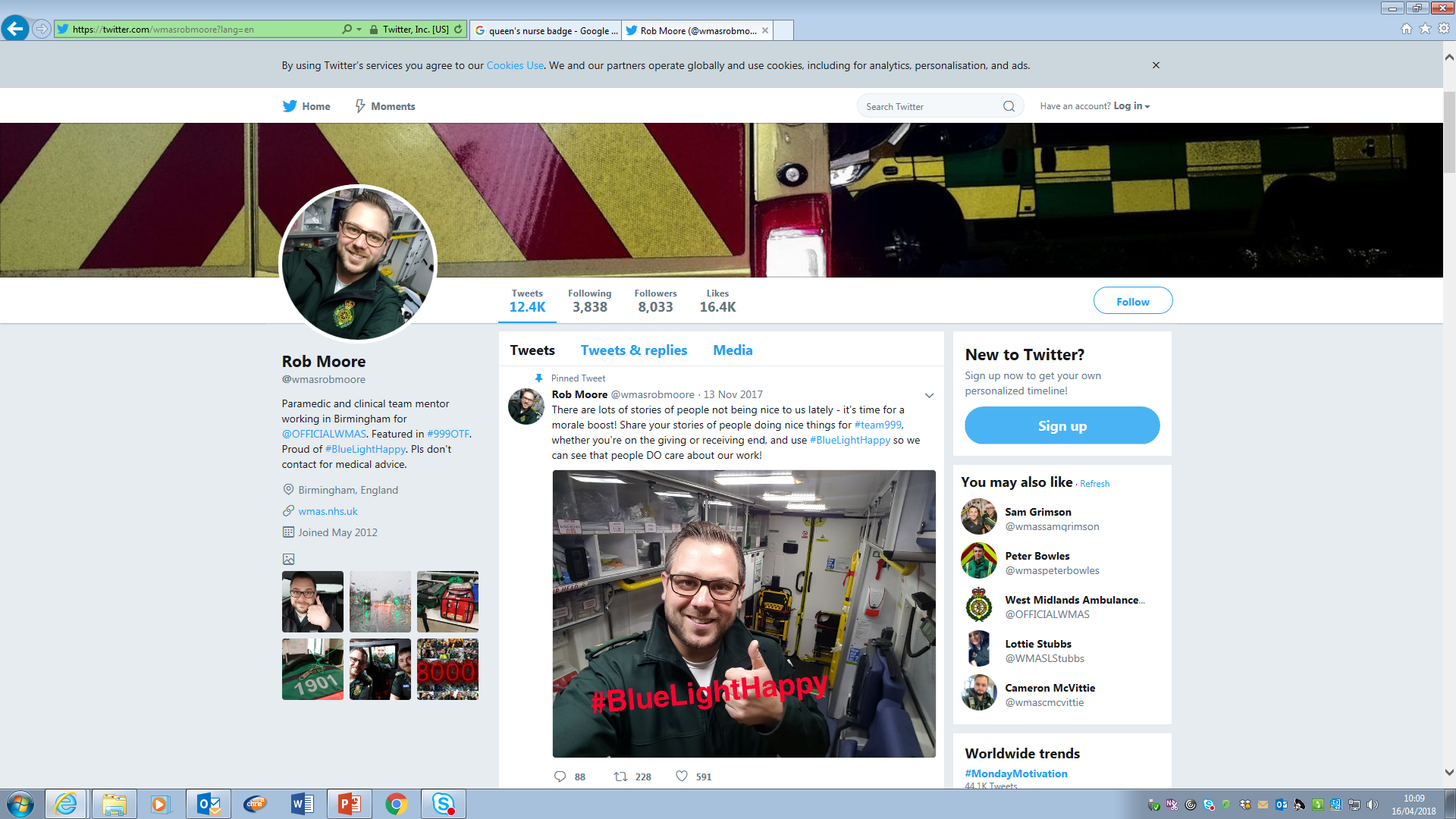 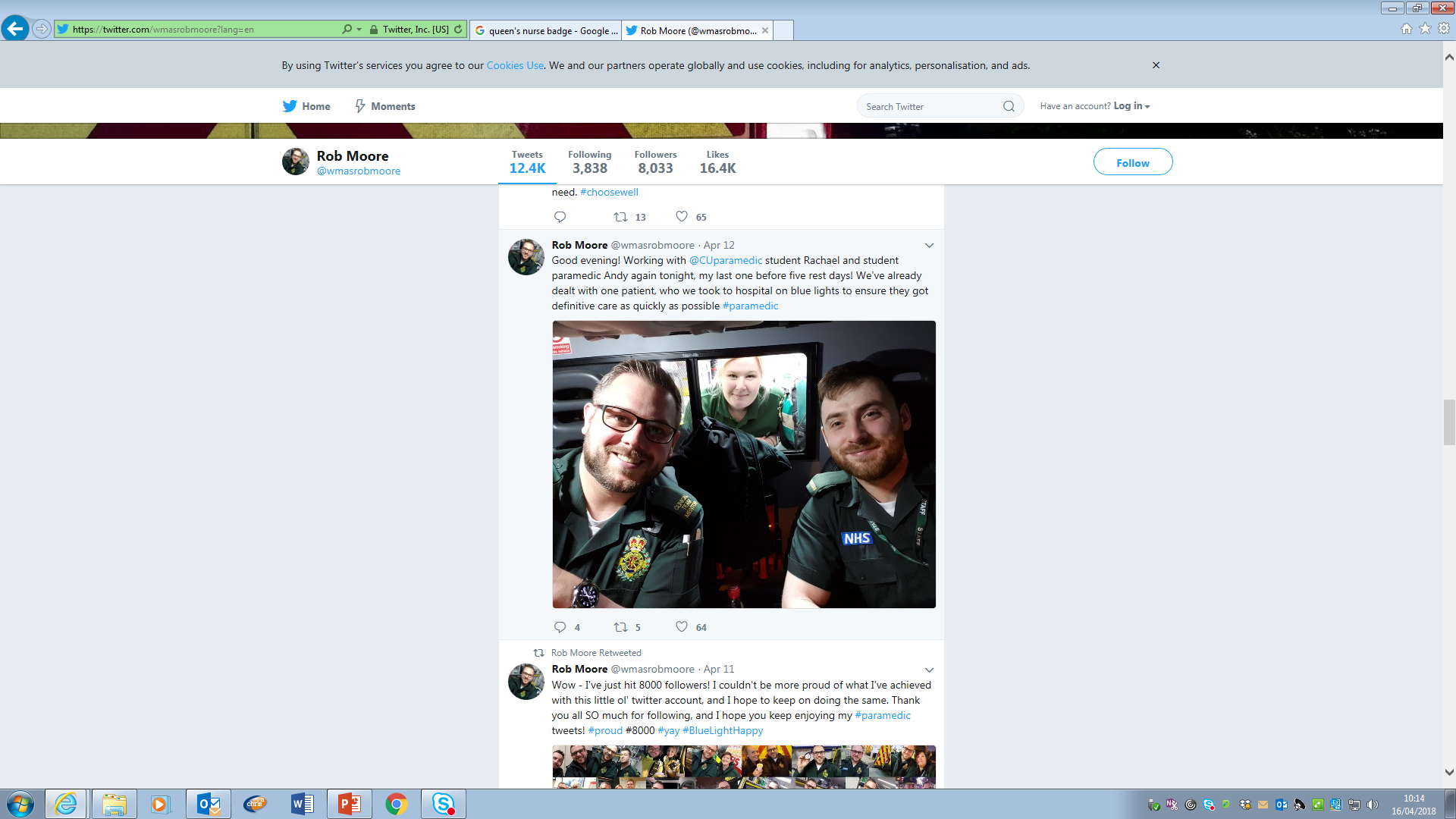 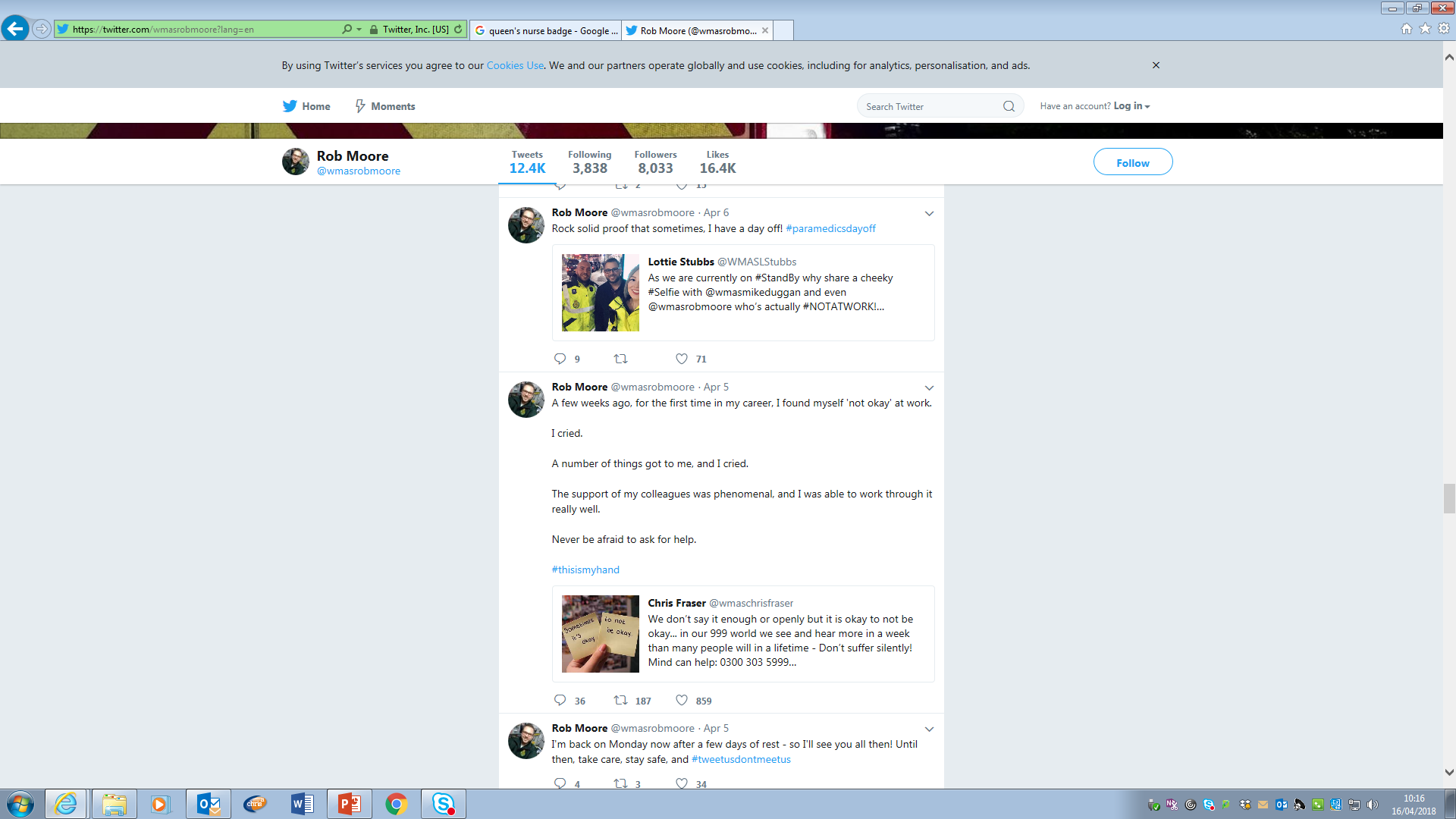 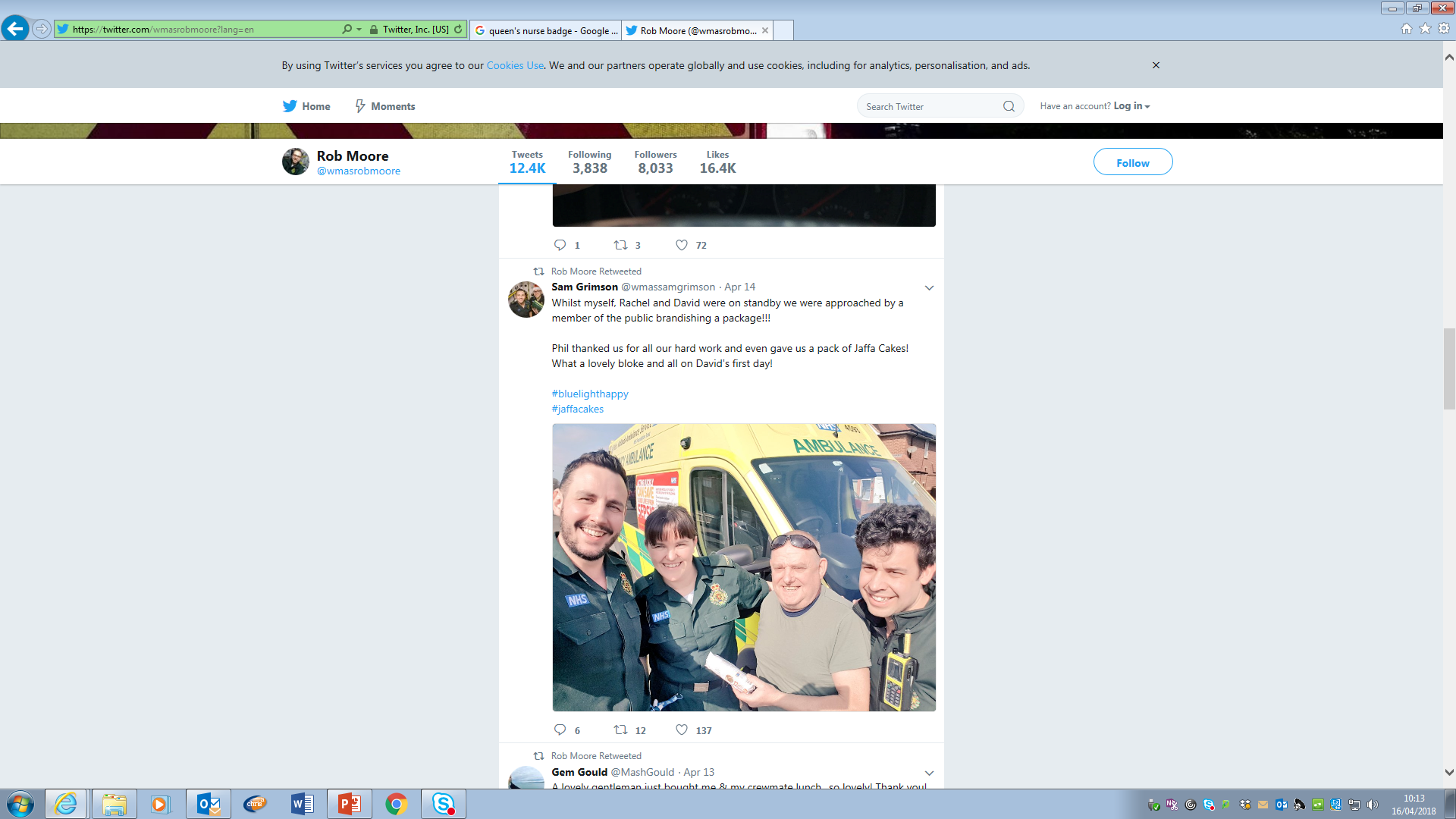 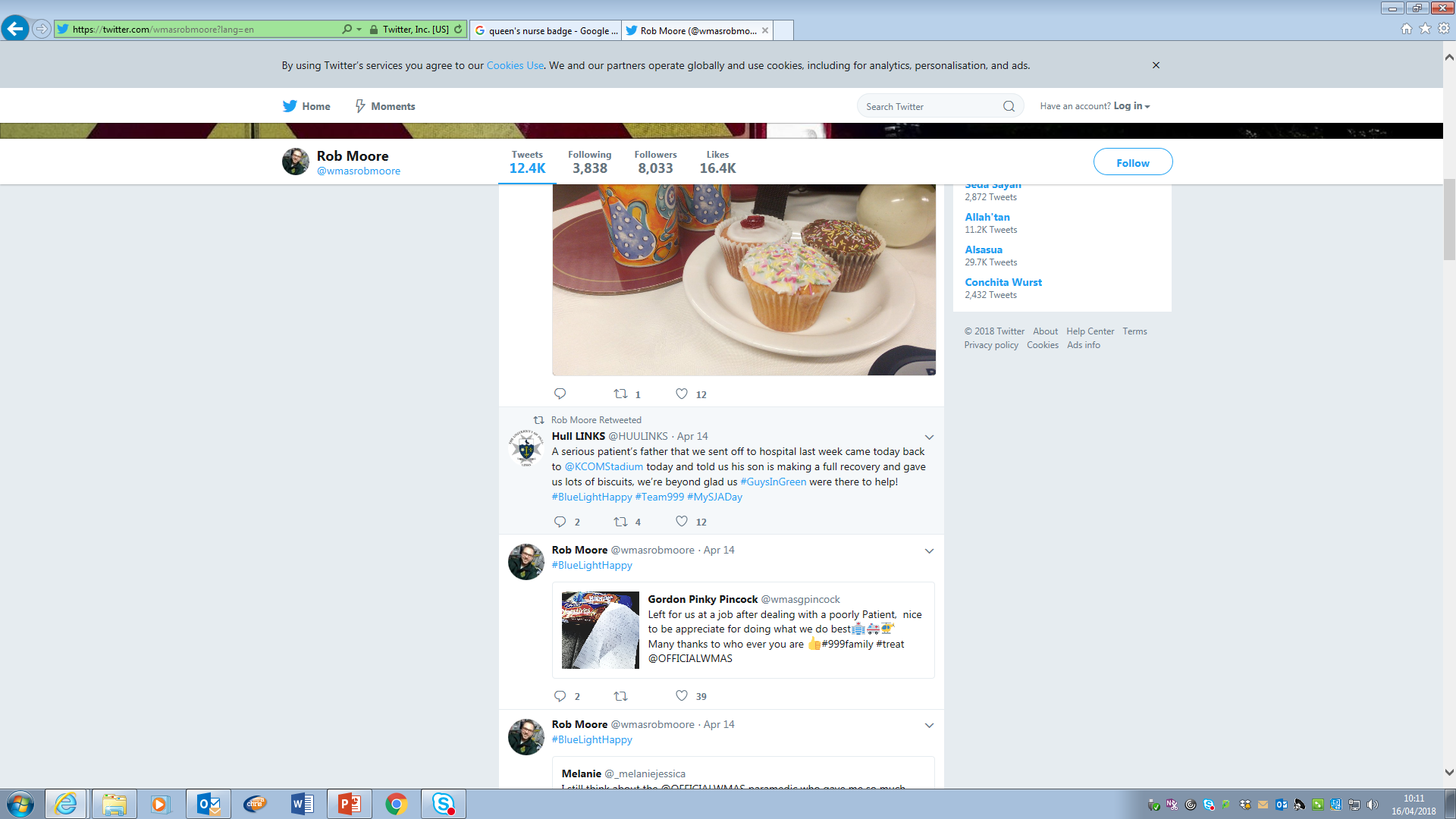 #extraordinaryQNs
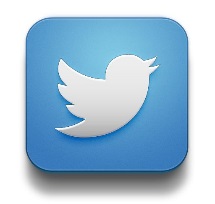 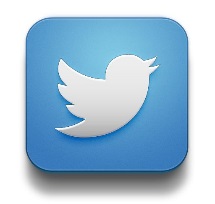 @TheQNI
@johnunsworth10